III Encuentro Regional sobre Valor por Dinero

¿Cómo avanzar hacia la implementación efectiva del VpD en las compras públicas? 

Carlos Ortiz

28 de Julio, 2022
El logro del VpD en las compras públicas es un propósito que nos une…
Un propósito inspirador
Todos queremos que:
Los recursos públicos se usen de la mejor manera posible.
1
2
3
La contratación pública aporte al logro de los objetivos y metas de los Planes de Gobierno.
Los ciudadanos reciban bienes y servicios de la mejor calidad.
Un propósito común
Por eso todos nos entusiasmamos al oír sobre la posibilidad de lograr la mejor combinación de costos y calidad. 


Todos queremos que las compras públicas estén orientadas al logro del mayor Valor por Dinero.
Un avance concreto
En varios países se ha incluido en la Ley General de Contratación el logro del mayor Valor por Dinero como un propósito orientador de la contratación pública.

Esto ha habilitado el uso de criterios de evaluación de ofertas adicionales al menor precio.
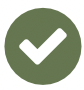 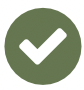 Sin embargo, en la práctica no se ha logrado el despliegue esperado del uso de VpD.
Alcance limitado
La mayoría de ejemplos de aplicación de VpD están asociados a la evaluación de una oferta técnica en conjunto con la oferta económica.

Esto se hacía aún antes de la conceptualización de VpD.
Otras aplicaciones escasas
En general, nos falta:
Definir requisitos a partir de necesidades 
(Estudios de Demanda)
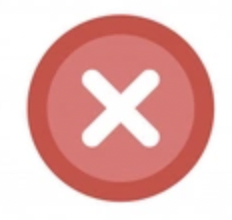 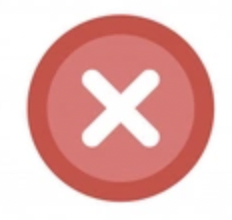 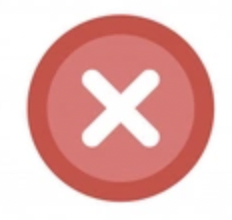 Realizar auditorias de desempeño orientadas a evaluar la satisfacción de necesidades
Usar requisitos de desempeño en complemento de los requisitos de cumplimiento.
Es necesario generar un contexto propicio para que los compradores públicos puedan contratar bajo VpD  con la seguridad que están haciendo lo correcto.
Contexto propicio
Un contexto es propicio cuándo:

El comprador cuenta con instrumentos de orientación práctica.

Estos instrumentos están articulados con la normativa.

Los Entes de Control están alineados con la orientación práctica y aprueban la aplicación del VpD en circunstancias concretas.
Contexto propicio
Un contexto es propicio cuándo:



Las actuaciones del comprador están blindadas para que tome las mejores decisiones sin controversia.
Regulación Secundaria
Es necesario desarrollar y desplegar regulación secundaria para que el VpD logré su propósito
Desarrollar manuales y guías sobre: estudios de necesidades, requisitos de desempeño y evaluaciones expost.
A
B
C
Hacer evaluaciones expost para mostrar las ventajas de contratar con VpD.
Trabajar en casos prácticos en conjunto con los Entes de Control que sirvan de ejemplo e inspiración para otros compradores.